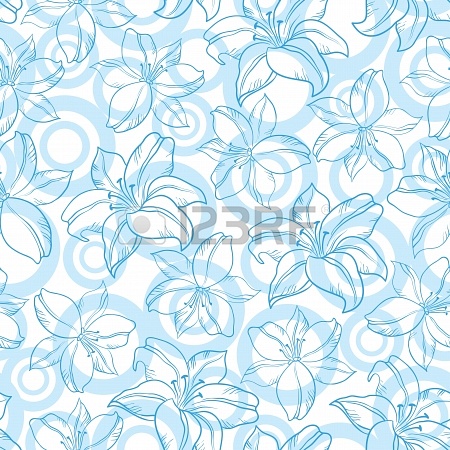 Зачіски з косами
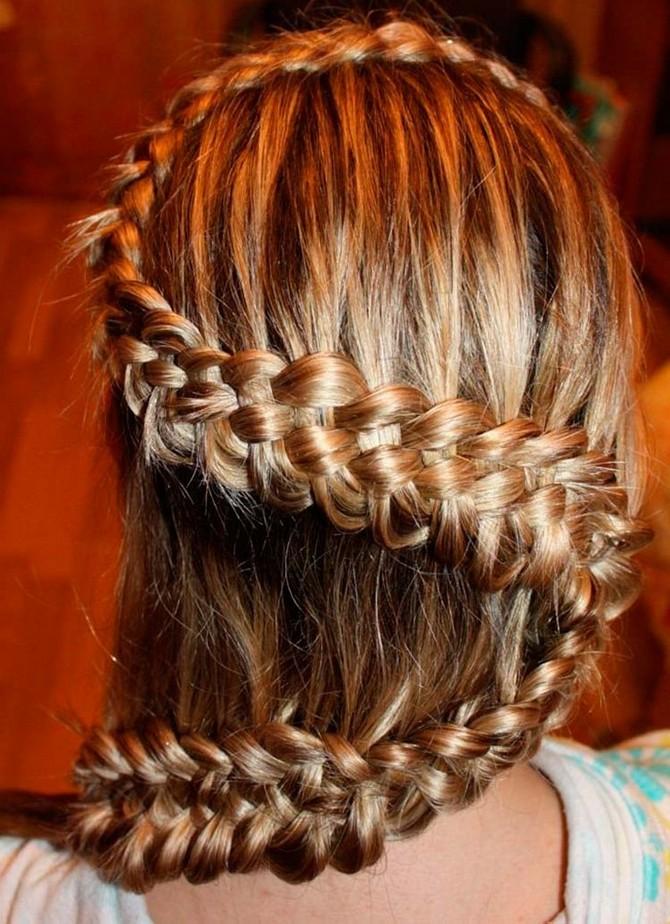 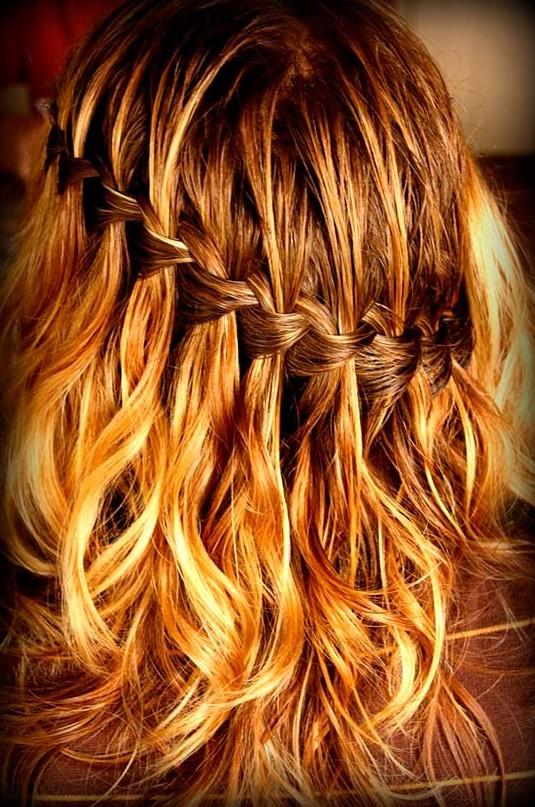 Підготувала:
Уршеджук Юліана 
10-А
Верховина 2013
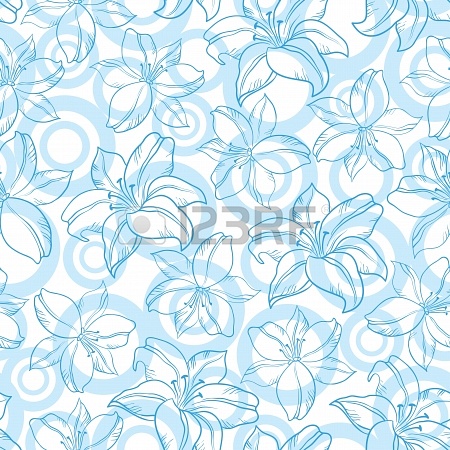 Зміст
1.Вступ_________3
2.Види_________4
3.Використання прискрас_________5-7
4. Зачіска з косою в домашніх умовах 8-16
5.Відеоуроки_________17
Вступ
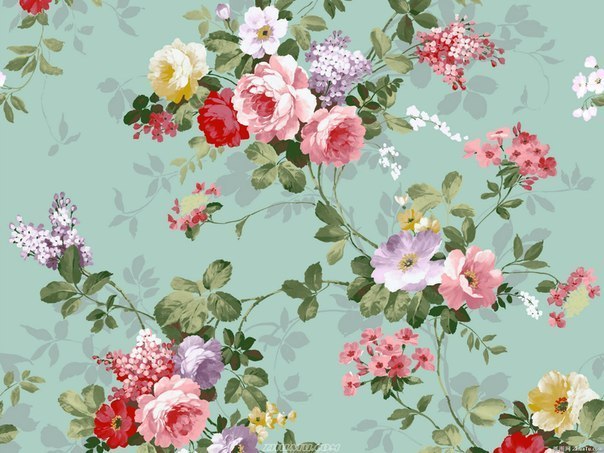 Назавжди повернулися з минувщини забуття коси знову на піку популярності! Адже завдяки своїй легкості, зручності та краси, зачіска з косою залишається популярною вже протягом багатьох сотень років. Новий 2013 також не став винятком, що не дивно, адже кіска – це універсальна зачіска на всі випадки життя. Коси ідеально підходять як для створення класичного ділового іміджу, так і для романтичного образу для побачення.
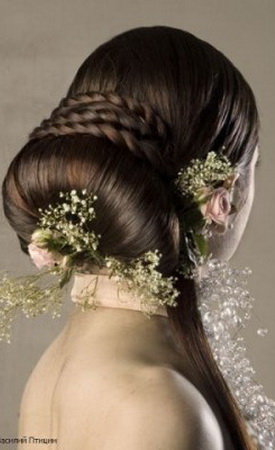 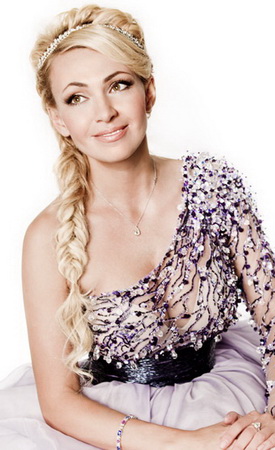 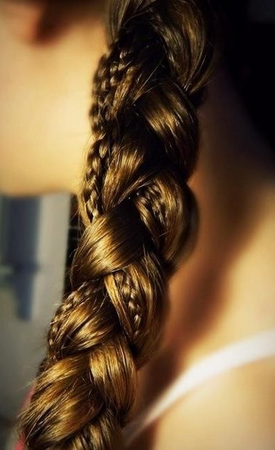 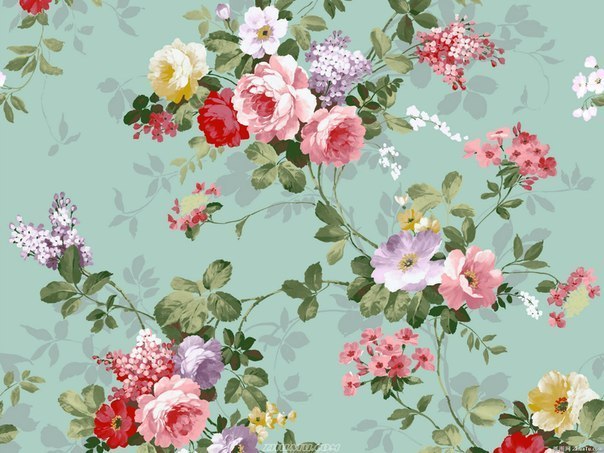 Види
Особливо актуальні в цьому сезоні трирядне коси «колоски», які називають звані «риб’ячим хвостом, які повсюдно можна зустріти на модних показах.Актуальні тенденції торкнулися також кіс, заплетених збоку, і складних французьких кіс. Одночасно вишукано і неймовірно просто виглядають кіски, прикрашені тканинними стрічками, декоративними шнурками і хустками. У моду ввійшла і коса на чубку. Також не менш стильно й екстравагантно виглядає зачіска з вплетеними в косу намистом або косинкою.
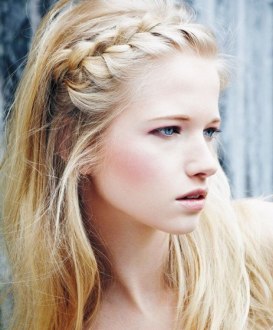 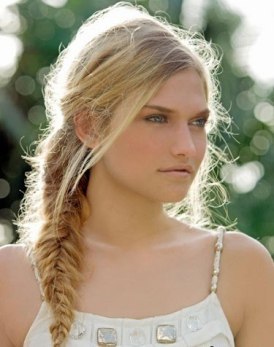 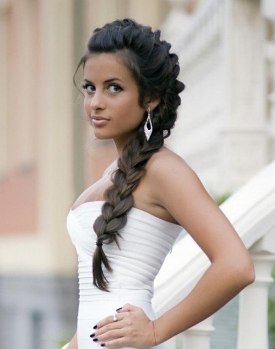 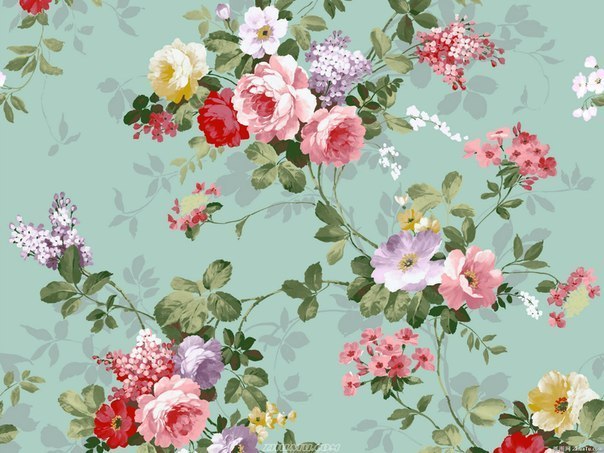 Використання прискрас
Зачіски 2013 року з косами зовсім не виключають, а навпаки, заохочують використання усіляких прикрас для волосся! Це різноманітні заколки, обідки, пов’язки, гумки, підібрані контрастно або в тон волосся і наряду. Стилісти допускають і застосування аксесуарів зі стразами, рослинними мотивами і квітами, що додасть романтичність і святковий настрій вашому образу.
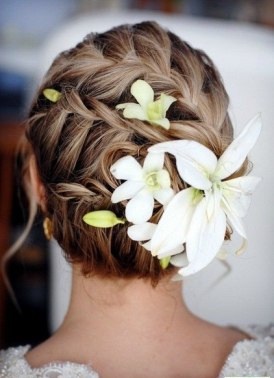 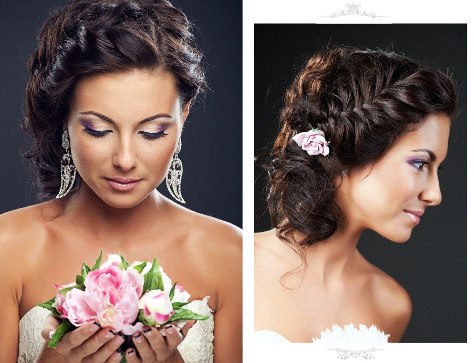 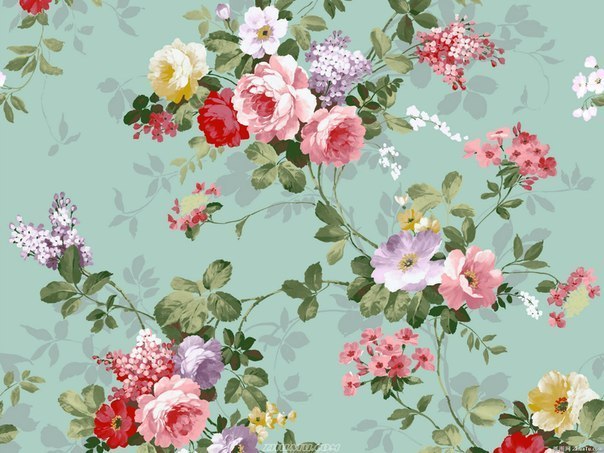 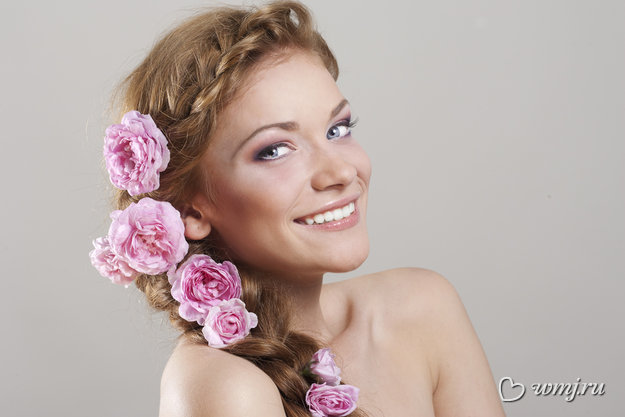 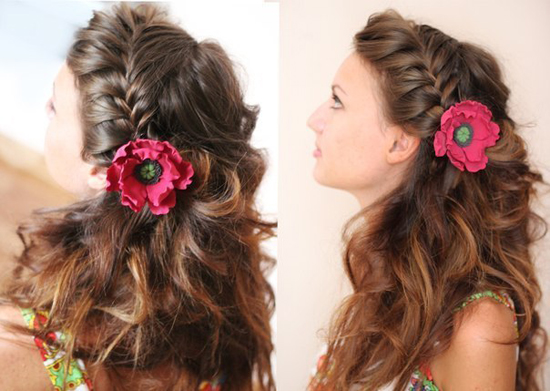 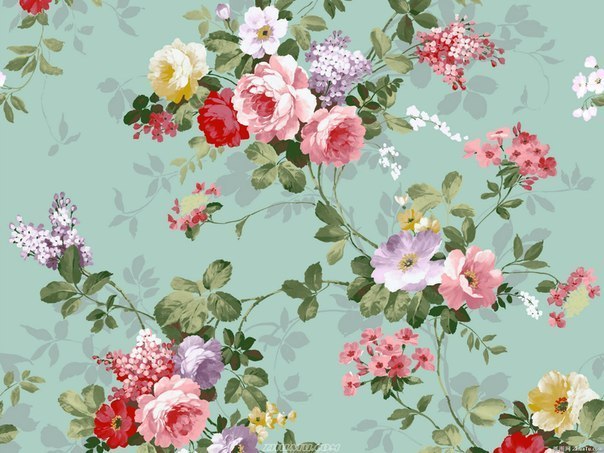 Зачіска з косою в домашніх умовах
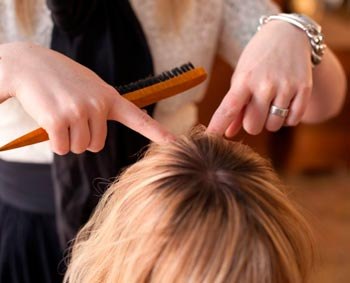 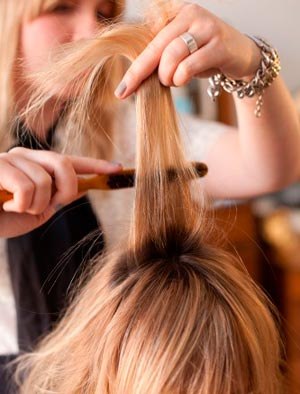 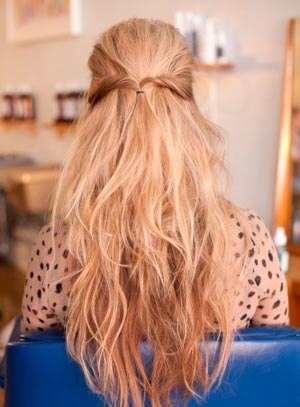 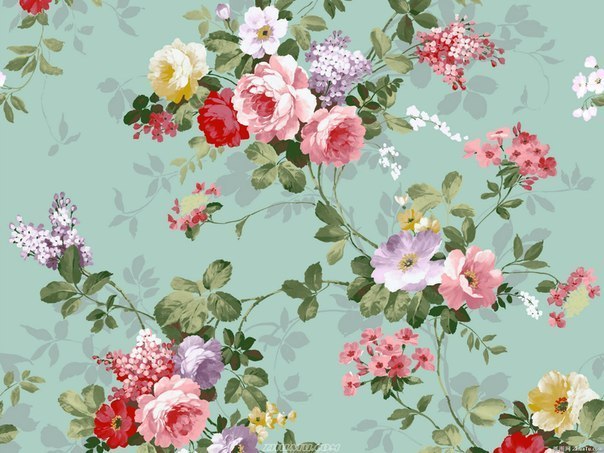 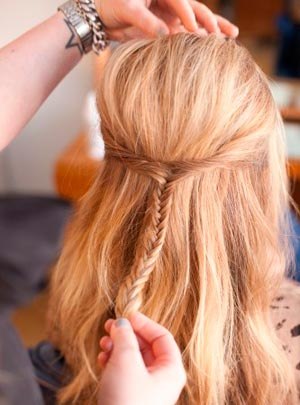 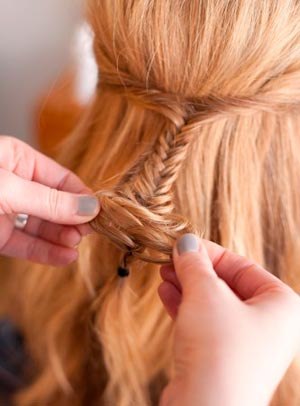 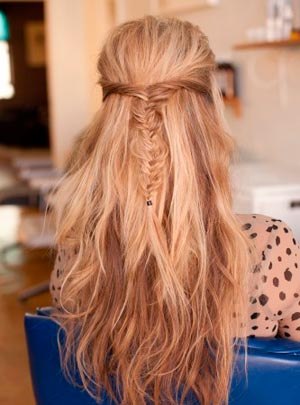 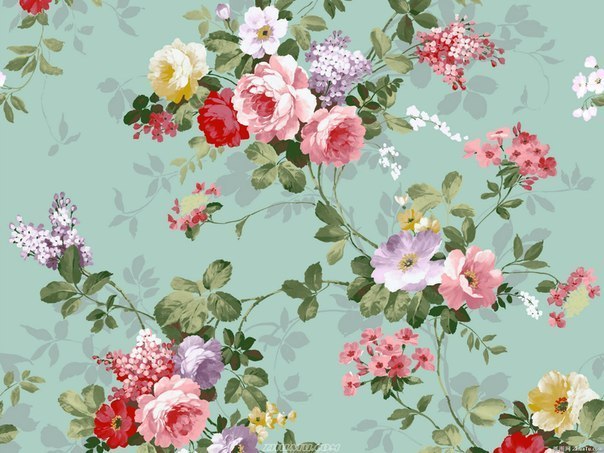 Коса навколо голови у кого волосся трохи нижче плечей, можна заплести косу-корону навколо голови, тільки зачіску робити не з двох кісок, покладених навколо, на них у вас не вистачить довжини, а заплести її на манер колоска, з поступового вплітаються пасма.
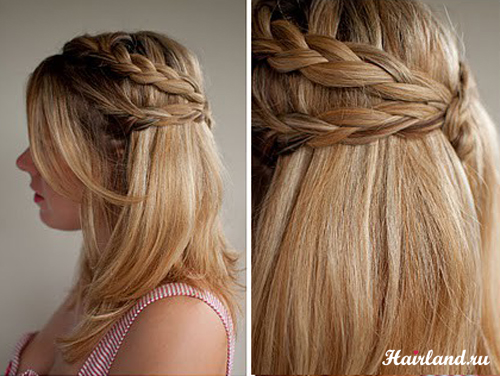 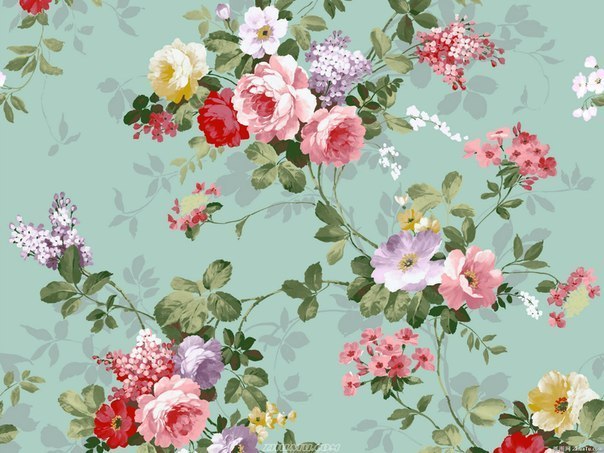 Зачіски з косами на середнє волосся, яке не доходять до плечей, припускають дрібні коси у вигляді прикрас для зачіски. Дрібні колоски може дозволити собі навіть та дівчина, чиє волосся всього 15 сантімеров.
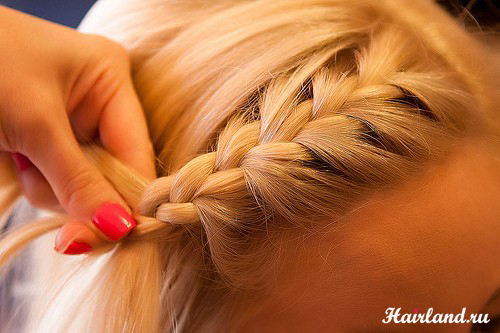 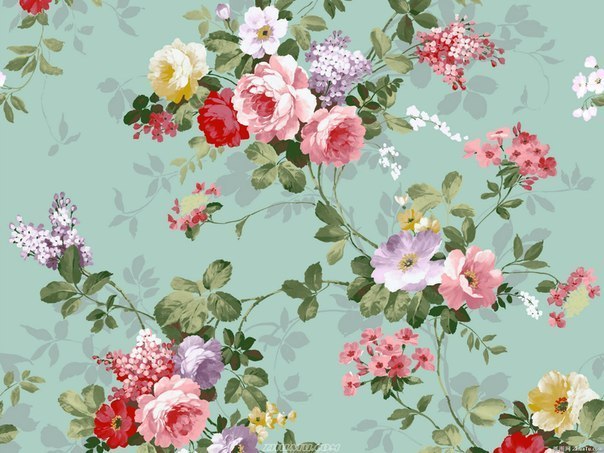 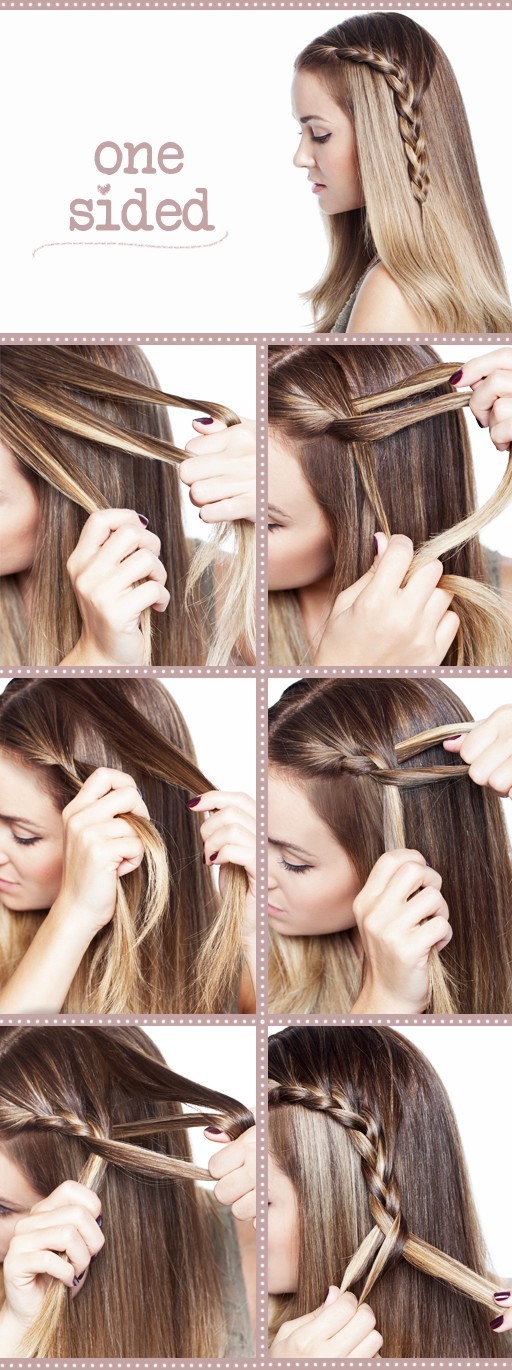 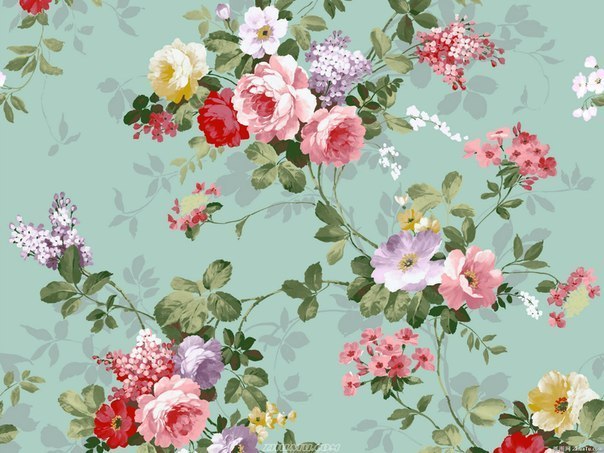 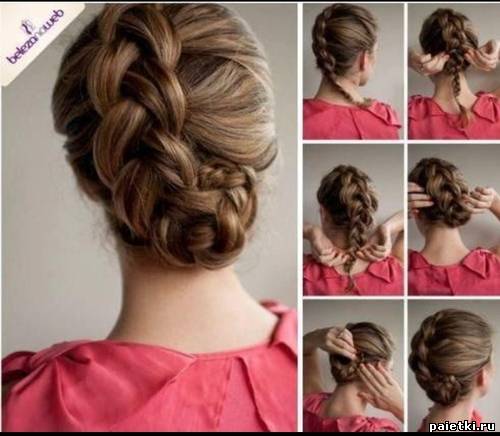 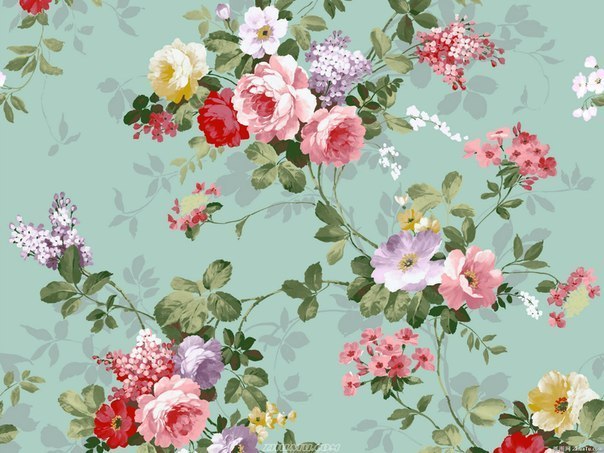 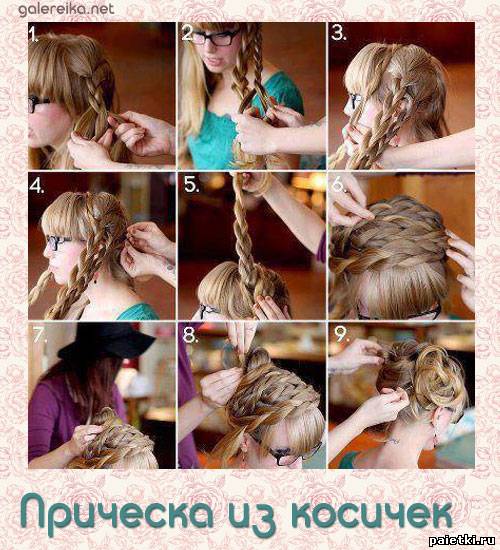 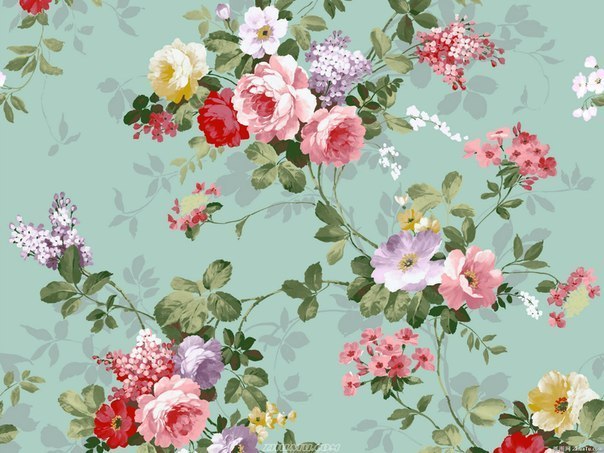 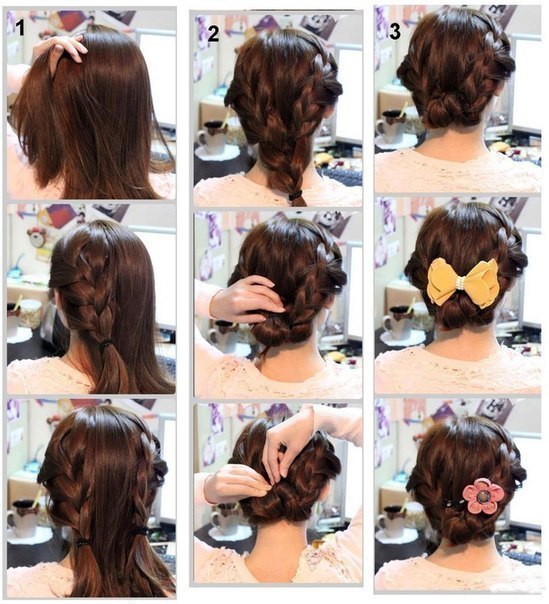 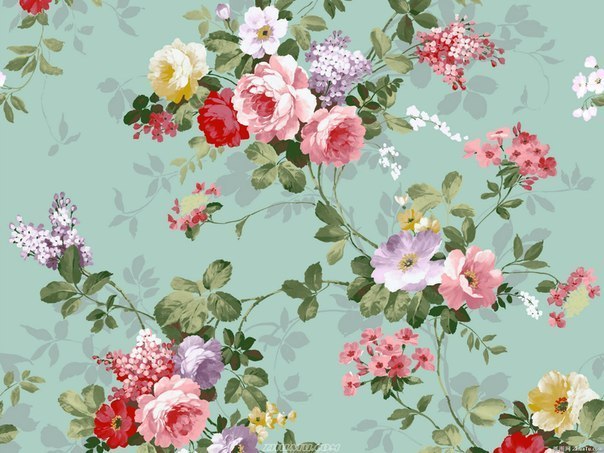 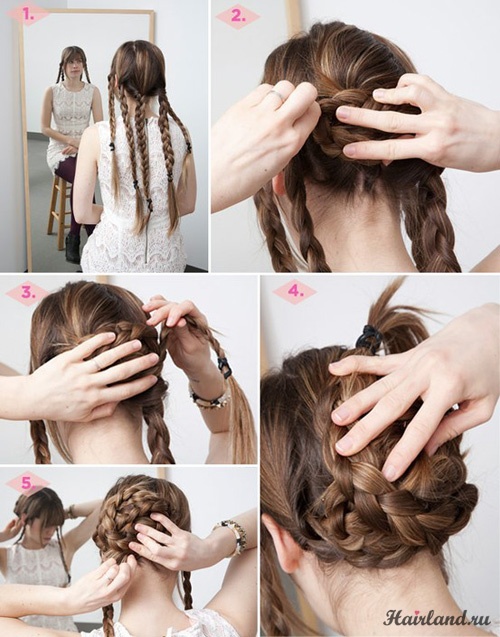 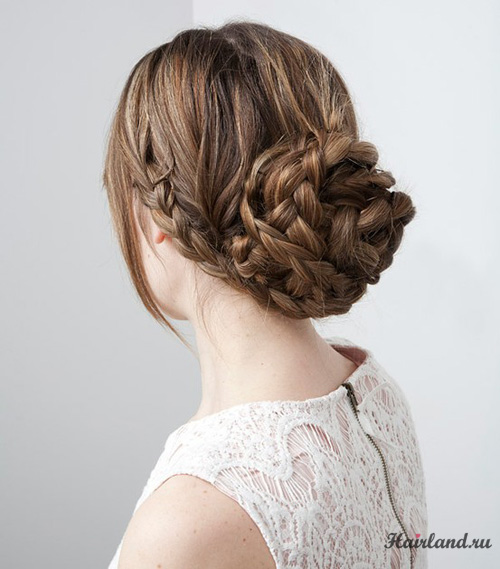 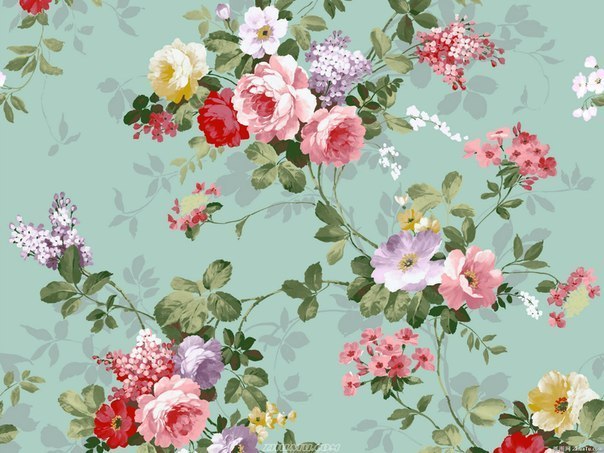 Відеоуроки
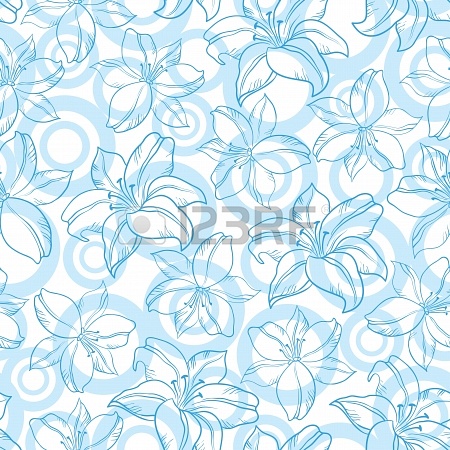 Джерела
http://volossya.at.ua/publ/zachiska_z_kosoju_v_domashnikh_umovakh/1-1-0-45
http://medassist.kiev.ua/volosyi/modnyie-pricheski-kosyi.html
http://www.zachiski.ru/150-zachski-z-kosami-na-seredn-volossya-foto.html
http://style.pp.ua/55-zachisok-z-kosami-foto-ta-video/
http://luxe.pp.ua/modni-kosi-2013-zachiski-z-elementami-pletinnya/
[Speaker Notes: Джерела]